přijímací řízení Na STŘEDNÍ ŠKOLY
ZŠ a MŠ Pastviny 70, Brno
RNDr. Renata Závodná
Informace k přijímacímu řízení
průběžně zveřejňují: 
MŠMT (www.msmt.cz)  
Cermat (https://prijimacky.cermat.cz/)
školský portál JMK (http://www.jmskoly.cz/)
www stránky jednotlivých středních škol
Právní předpisy
zákon č. 561/2004 Sb., o předškolním, základním, středním, vyšším odborném a jiném vzdělávání (školský zákon) 

vyhláška č. 353/2016 Sb., o přijímacím řízení 
     ke střednímu vzdělávání
1. kolo přijímacího řízení
zveřejnění kritérií SŠ – do 31. 1. 2022
kritéria přijímacího řízení:
hodnocení na vysvědčení z předchozího vzdělávání 
jednotná přijímací zkouška
školní přijímací zkouška 
případně další skutečnosti, které osvědčují   vhodné schopnosti, vědomosti a zájmy uchazeče
2 přihlášky
     (na 2 školy nebo na 1 školu a 2 obory)

termín podání přihlášek do 1. 3. 2022
Vyplnění formuláře
škola vytiskne a potvrdí dva formuláře  

uchazeč doplní  zvolené školy a obor

přihláška musí být podepsána uchazečem a jeho zákonným zástupcem 

pokud SŠ požaduje lékařské potvrzení, je nutné nechat přihlášku potvrdit lékařem
Jednotné přijímací zkoušky
se týkají oborů vzdělání s maturitní zkouškou

netýkají se skupiny oborů 82 Umění a užité umění (kde je součástí přijímacího řízení talentová zkouška)
přípravu, distribuci, vyhodnocení testů zajišťuje Centrum pro zjišťování výsledků vzdělávání (Cermat)

didaktické testy z ČJ a M

každý uchazeč může jednotné přijímací zkoušky konat dvakrát (do celkového hodnocení se započítá lepší výsledek)
Termíny přijímacích zkoušek
Jednotné přijímací zkoušky:
12. a 13. 4. 2022 – čtyřleté studium
19. a 20. 4. 2022 – šestileté a osmileté studium

Školní přijímací zkoušky:
12. – 28. 4. 2022 (obory s MZ)
22. – 30. 4. 2022 (ostatní obory)
Náhradní termíny
písemná omluva řediteli dané školy do 3 dnů

jednotná přijímací zkouška: 10. a 11. 5. 2022

školní přijímací zkouška – stanoví ředitel SŠ
    do 1 měsíce od konání přijímacích zkoušek
Uchazeči se SVP
podle vyjádření ŠPZ, které uchazeč doloží 
    k přihlášce, rozhodne ředitel SŠ o uzpůsobení 
    podmínek pro konání jednotné přijímací
    zkoušky

navýšení času o 25 % nebo 50 %
Výsledky přijímacího řízení
Centrum zpřístupní výsledky nejpozději
     do 28. 4. 

ukončení hodnocení a zveřejnění výsledků 
    do 2 pracovních dnů od zpřístupnění výsledků  
    Centrem

pokud se jednotná ani školní přijímací zkouška nekoná, zveřejní ředitel výsledky od 22. do 30. dubna
zveřejnění seznamu přijatých uchazečů

předání (odeslání) rozhodnutí nepřijatým uchazečům
Zápisové lístky
vydává základní škola

odevzdání zápisového lístku do 10 pracovních dnů od oznámení (zveřejnění) rozhodnutí

odevzdáním zápisového lístku uchazeč potvrdí svůj úmysl stát se žákem příslušného oboru vzdělávání
zápisový lístek lze uplatnit jen jednou
    zpětvzetí je možné pouze v případě:
přijetí na základě odvolání
odevzdání ZL do oboru vzdělání s talentovou zkouškou (včetně konzervatoře) a následné přijetí do oboru vzdělání bez talentové zkoušky
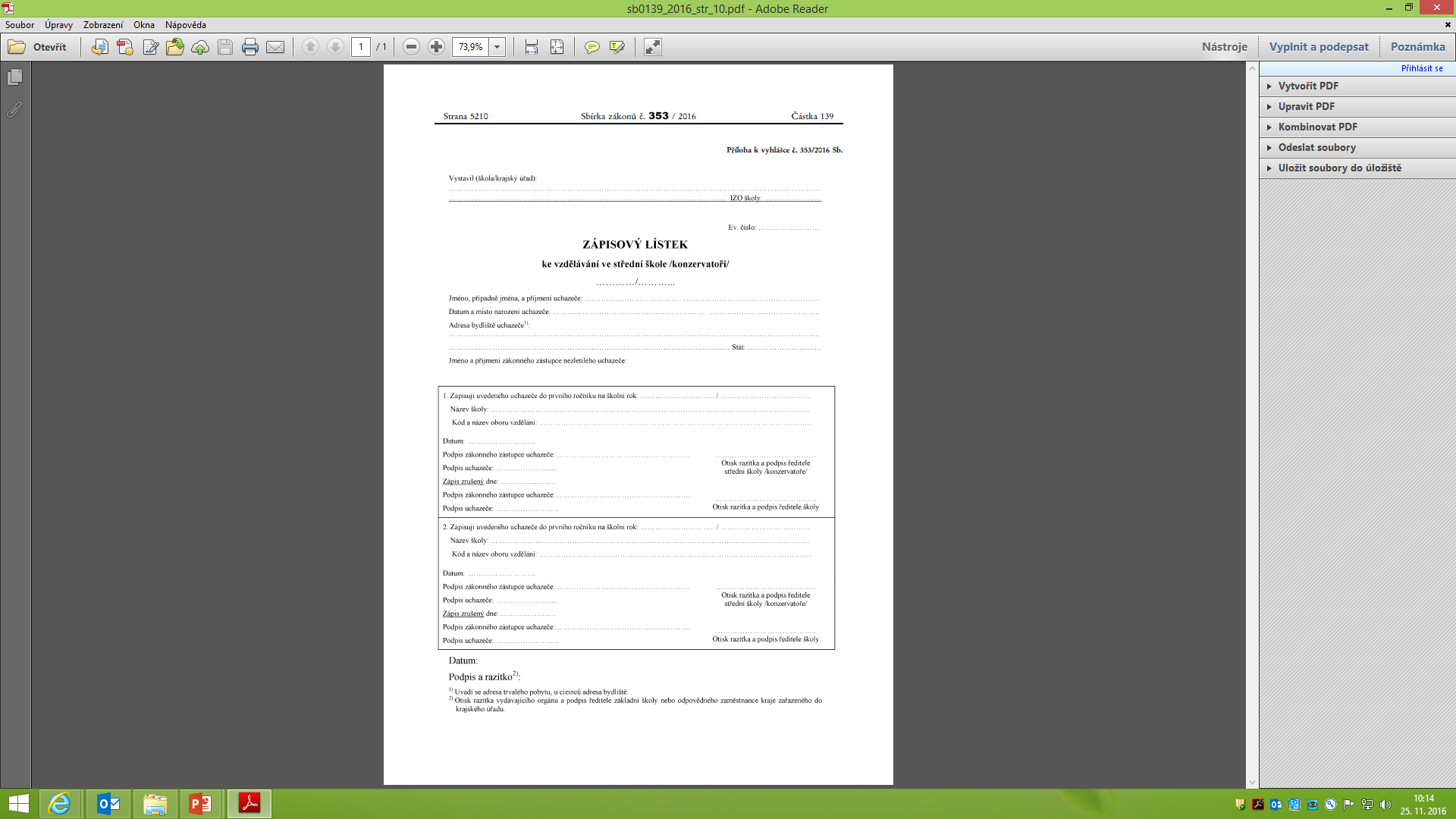 Odvolací řízení
odvolání se podává písemně ve lhůtě 3 pracovních dnů od doručení rozhodnutí 
      (je možné zaslat poštou i poslední den lhůty)

odvolání se adresuje řediteli střední školy

ředitel SŠ               autoremedura
  			        postoupení spisu na KrÚ
Další kola přijímacího řízení
zcela v režii střední školy

neomezené množství přihlášek – vyplní se jen jedna škola (jedna kolonka)

možnost použít výsledek jednotné přijímací zkoušky
Přehled volných míst na SŠ
po 1. kole přijímacího řízení bude přehled volných míst na středních školách všech zřizovatelů zveřejněn na www.jmskoly.cz

SŠ zveřejní volná místa ve škole + způsobem umožňující dálkový přístup
Přejeme všem dětem hodně úspěchů při přijímacím řízení !